PLC & instructional Design
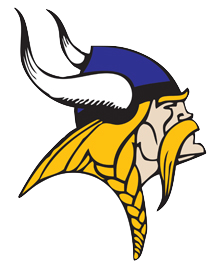 Ths staff Meeting
January 6, 2020
Weekly Instructional StrategiesPhase I
Components of a Mini-Lecture 
Instructional Differentiation
Meaningful Lesson Hooks
Vocabulary Immersion 
Quality Essential Questions
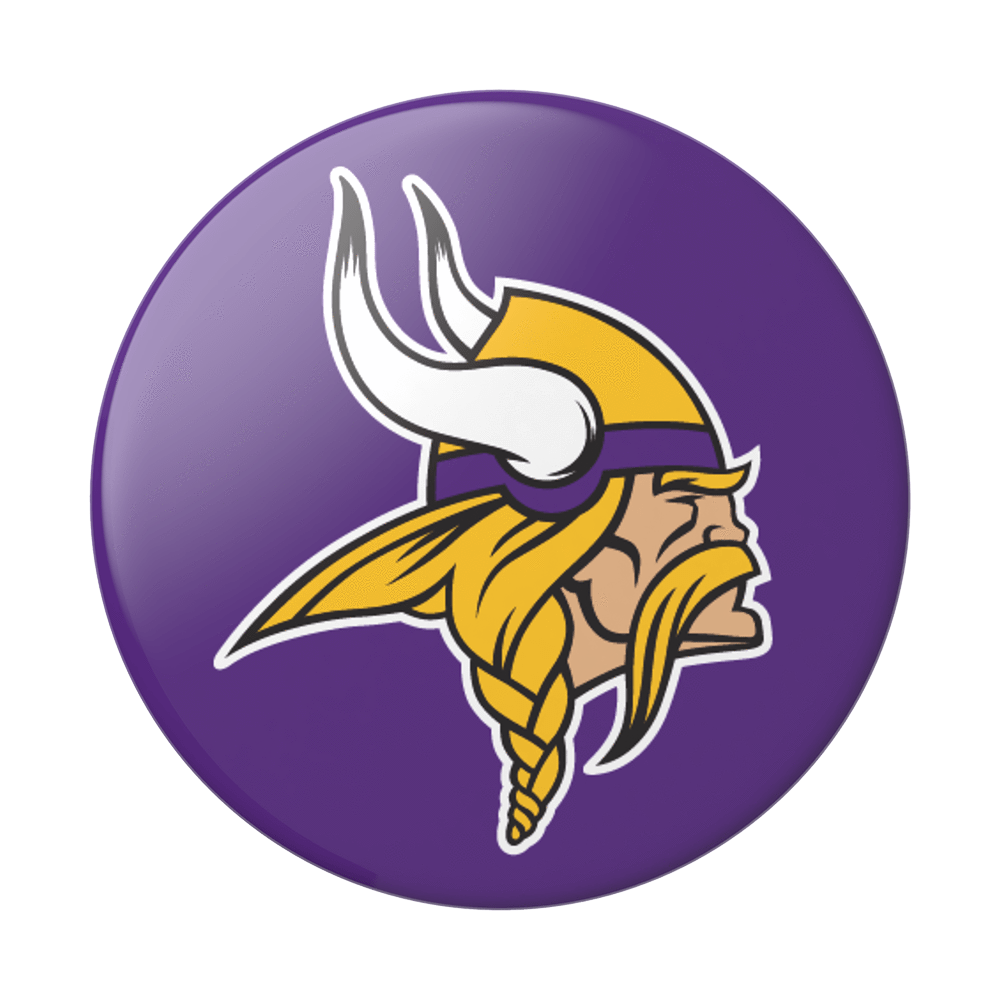 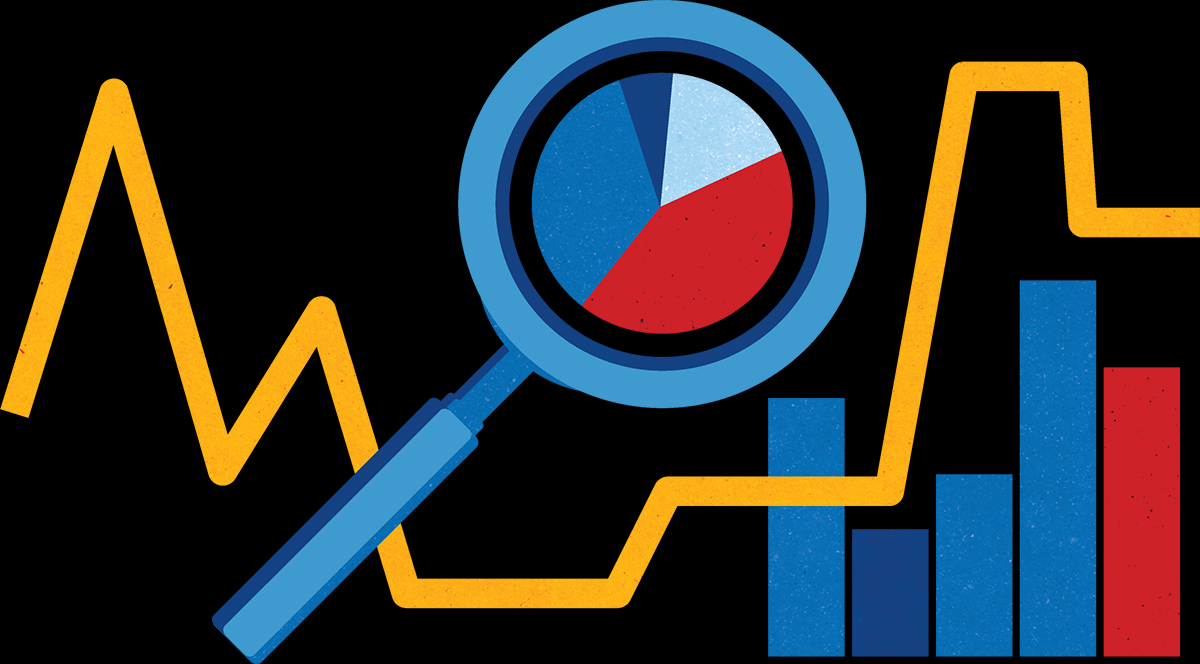 Deep Data Dive
FALL SEMESTER
Phase II of instructional development
Depth of Knowledge
Rigor
21st Century Skill Immersion
Blooms Taxonomy/Learning Systems
Intentional Coaching
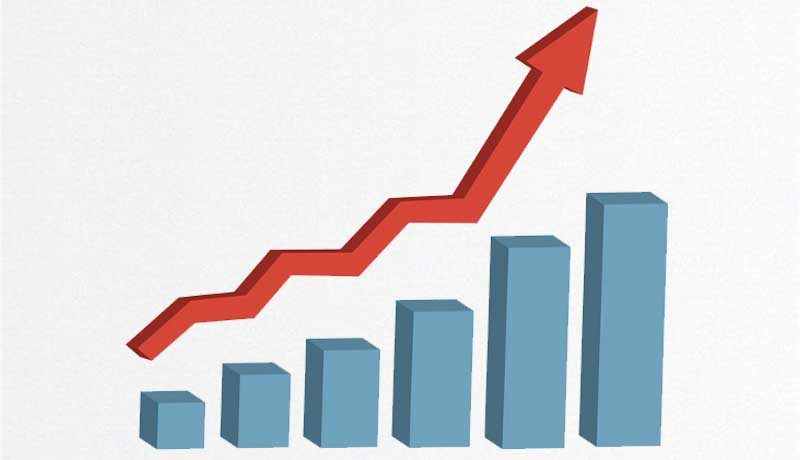 Plc progression and development
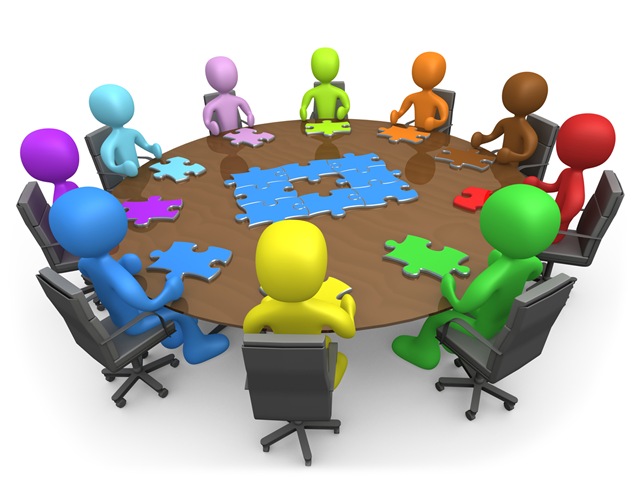 Data PLc
Planning plc
Collaboration
Data Driven Instruction
Quality Instruction following Instructional focus
Collection of aligned data
Disaggregation of data
Identification of misconceptions/missed opportunities
Reteaching/Data Driven Instruction
THS System
Quality PLCs
+
+Quality Instruction
=
Great Data Outcomes
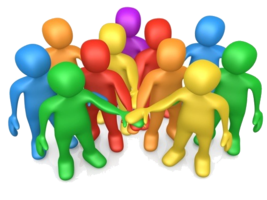 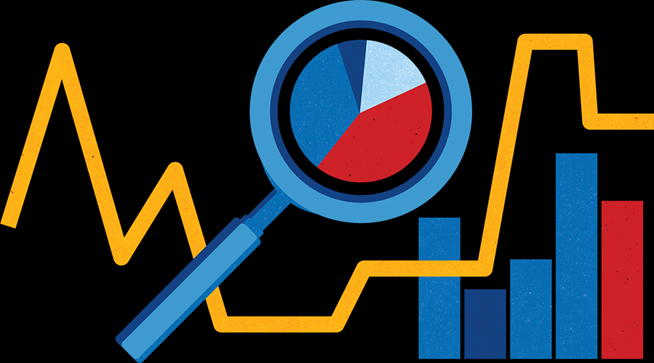 Deep data dive
SPRING sEMESTER
WEEK OF JANUARY 20TH DEPARTMENTAL PLC ACTIVITY WILL RESUME!
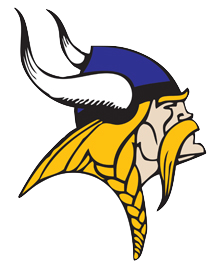